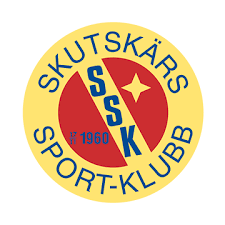 Sammandrag Skutskärs Ishall 17/2
Välkomna till  sammandrag  för spelare födda 11 o yngre.
Här kommer spelscheman samt lite info inför samandraget.
Vi kommer att spela på halvplan.
3-4 matcher per lag.
Matcherna spelas 1x20 min.
Vid mål kör vi tekning. vid blockering kastar domaren ner pucken i hörnet så vi får så korta avbrott som möjligt o maximal speltid.
Kiosken är öppen där ni kan handla hamburgare, korv, toast och en massa go´fika.  =)
Har ni frågor o funderingar så ring Pirre 072-2121021 
Välkomna till Skutskärs ishall.
Färg Matchtröjor
Skutskär.      BLÅ
 GGIK            Vit
Sätra             Röd
Skärplinge    Röd             
 Hille/Åbyggeby  SVART 
 BRYNÄS  SVART
Bortalaget i match där färg krockar byter tröjor.( Finns gula tröjor att låna)
Omklädnings rum
1 GGIK/Skärplinge
2 Hille/Åbyggeby
3 Sätra
4 Skutskär
5 BRYNÄS